Figure 5. Functional interpretations produced by the HIR V2/GSLA. Compared to GO enrichment analysis and DAVID, the ...
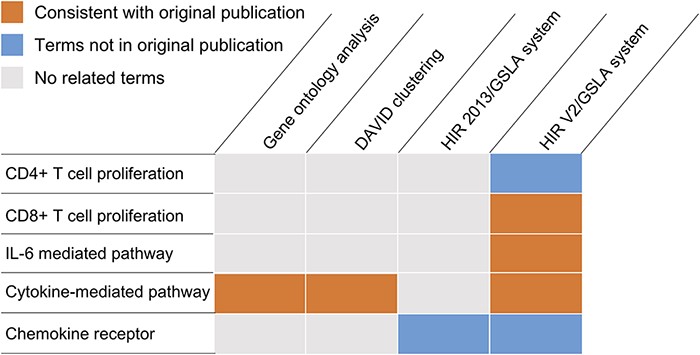 Database (Oxford), Volume 2021, , 2021, baab009, https://doi.org/10.1093/database/baab009
The content of this slide may be subject to copyright: please see the slide notes for details.
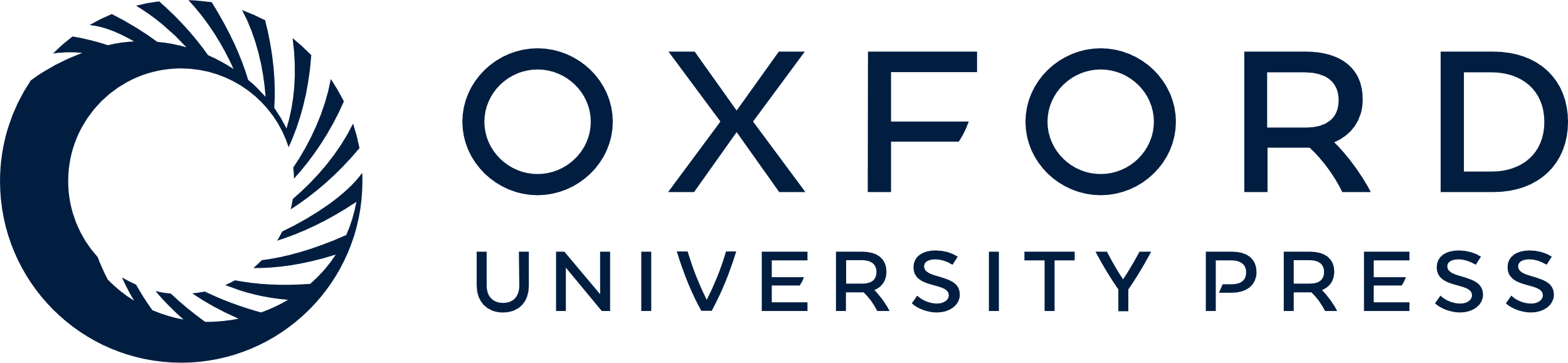 [Speaker Notes: Figure 5. Functional interpretations produced by the HIR V2/GSLA. Compared to GO enrichment analysis and DAVID, the annotations produced by GSLA are more comprehensive and more accurate.


Unless provided in the caption above, the following copyright applies to the content of this slide: © The Author(s) 2021. Published by Oxford University Press.This is an Open Access article distributed under the terms of the Creative Commons Attribution License (http://creativecommons.org/licenses/by/4.0/), which permits unrestricted reuse, distribution, and reproduction in any medium, provided the original work is properly cited.]